美洲華語第一冊
第十六課(繁)
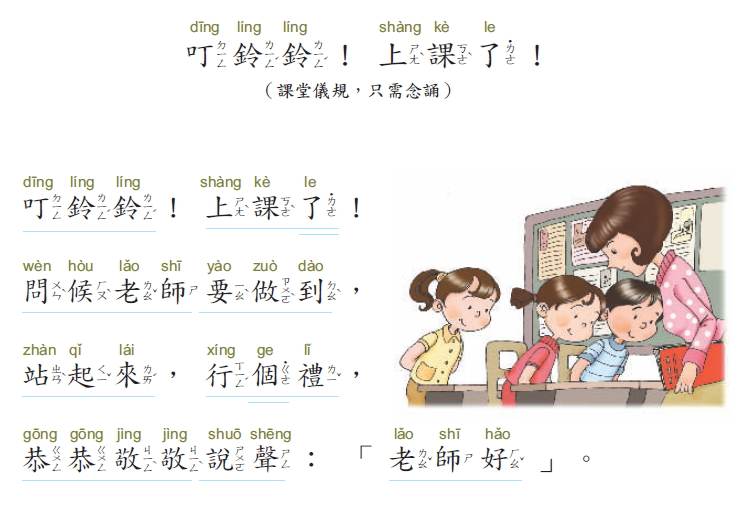 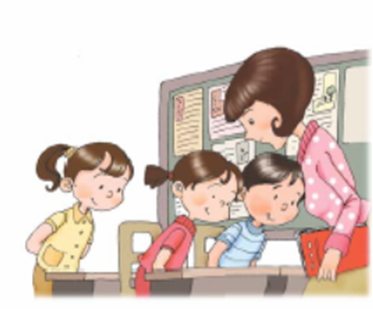 唸一唸：我和我的朋友
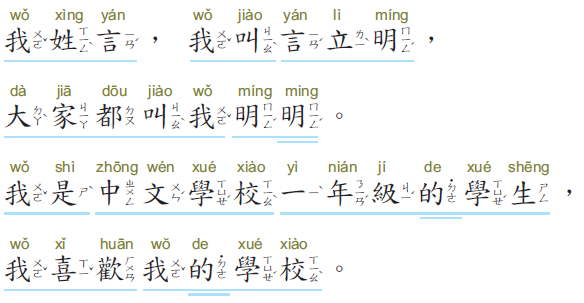 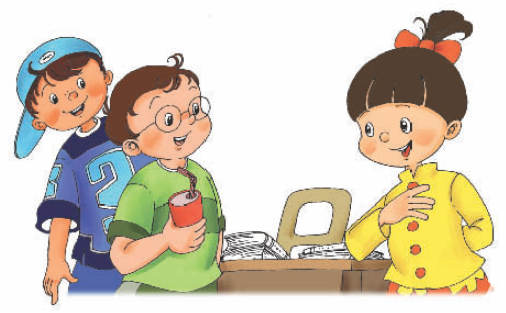 唸一唸
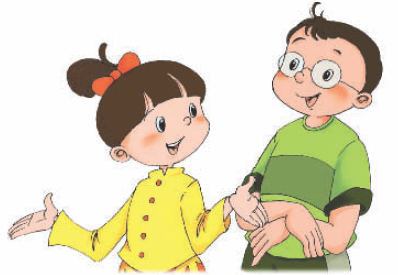 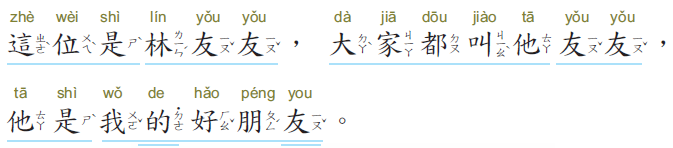 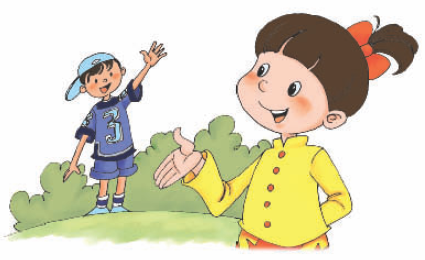 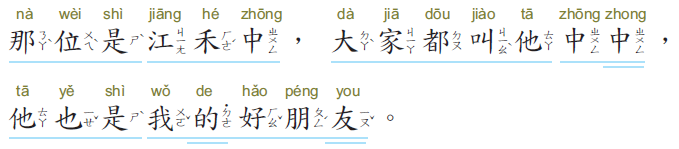 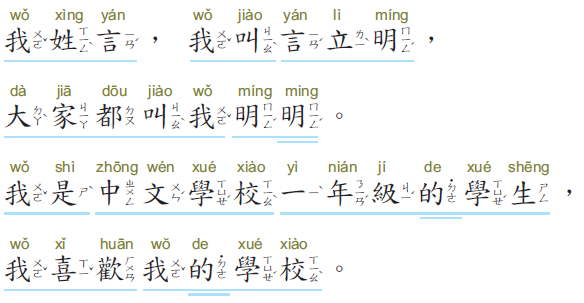 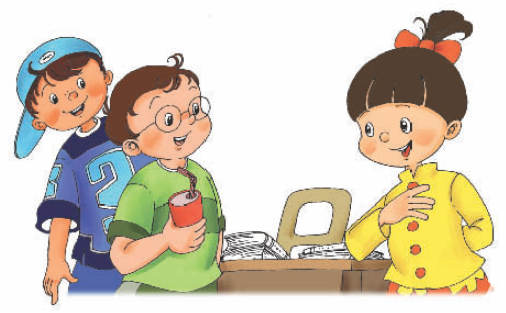 唱一唱
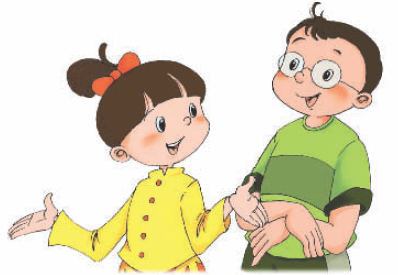 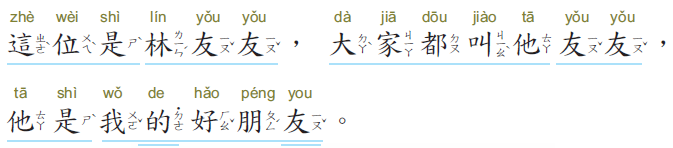 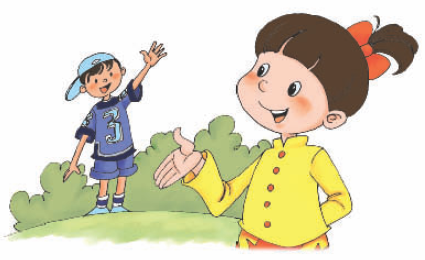 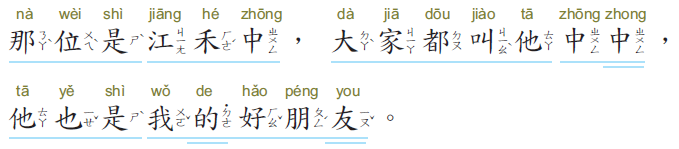 生字
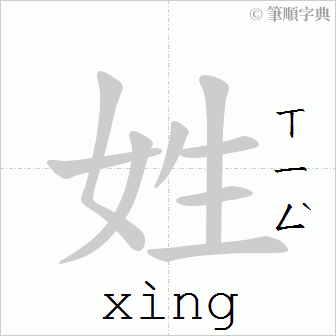 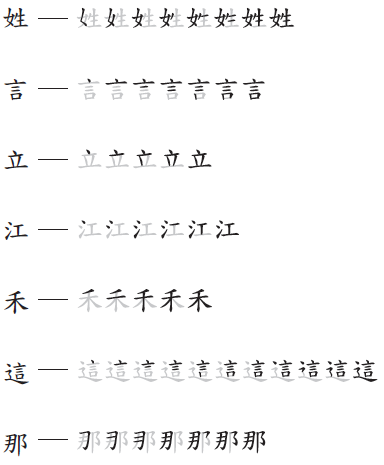 姓名
林友友
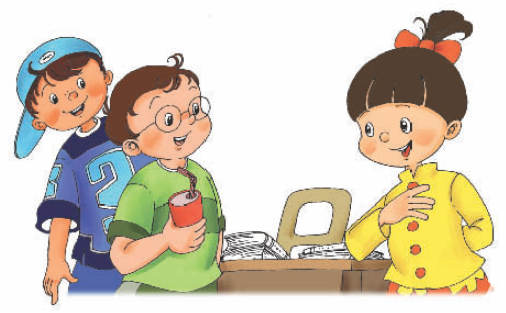 江禾中
言立明
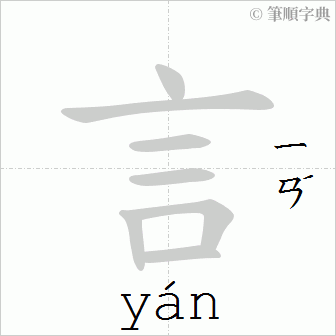 言
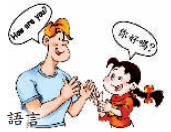 口
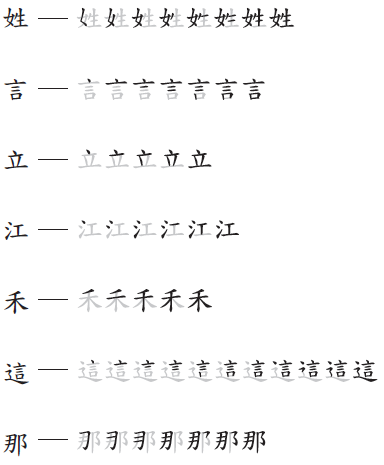 語言
方言
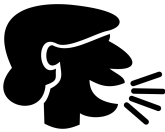 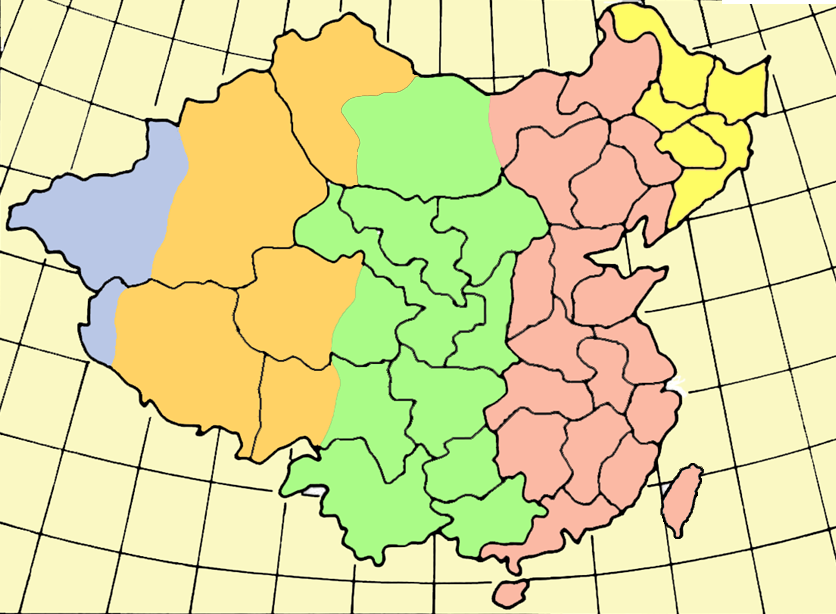 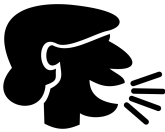 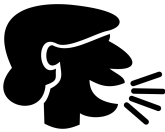 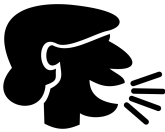 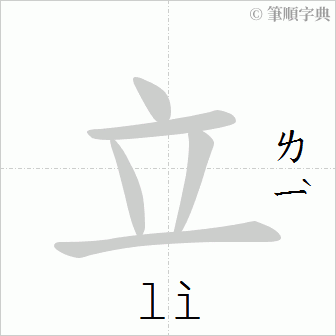 立
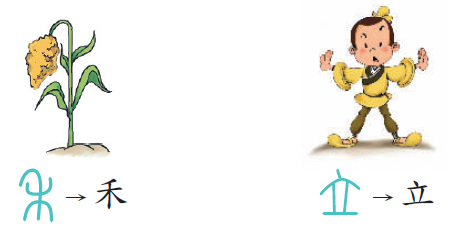 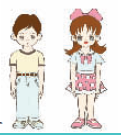 立正
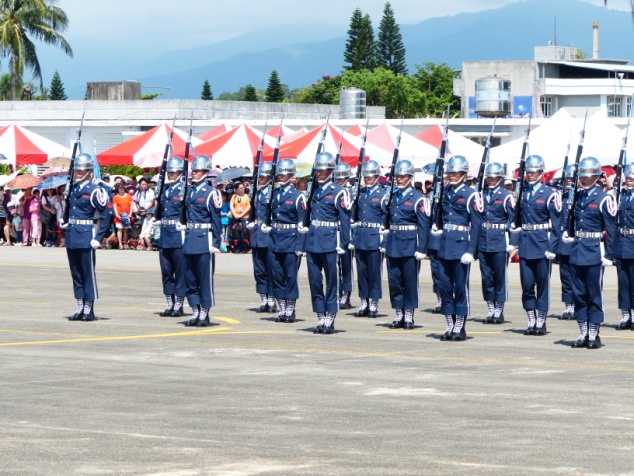 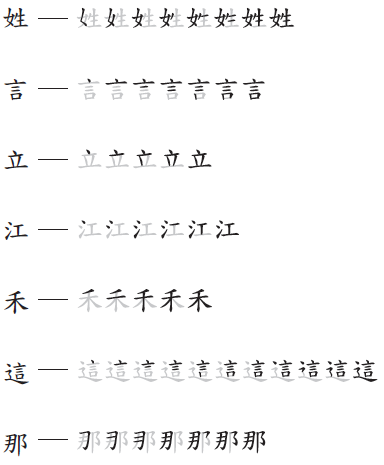 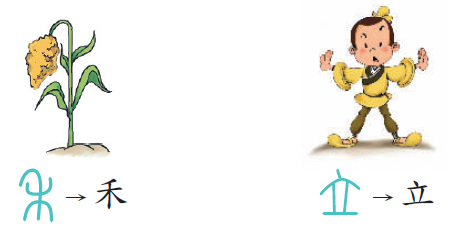 立刻
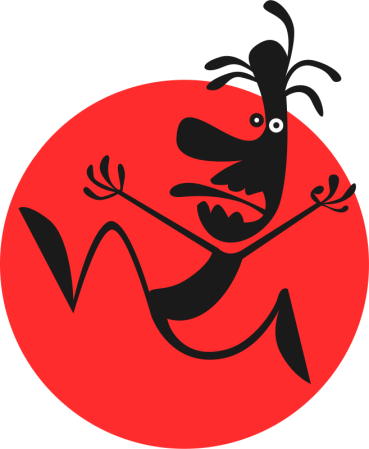 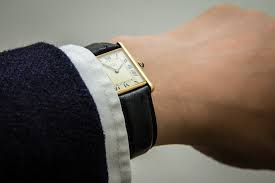 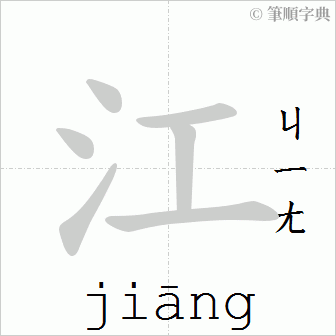 江
工
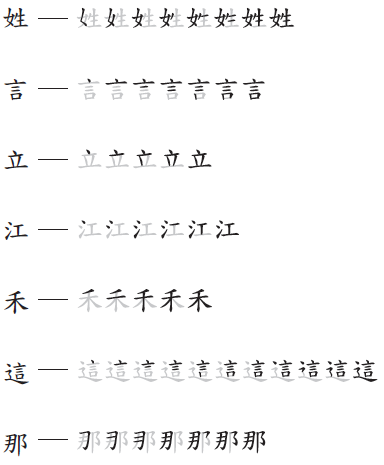 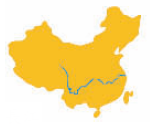 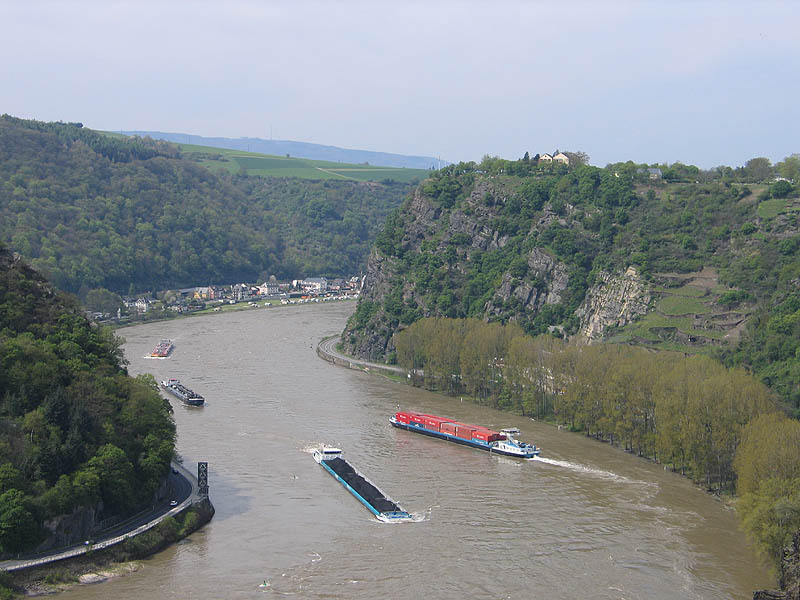 長江
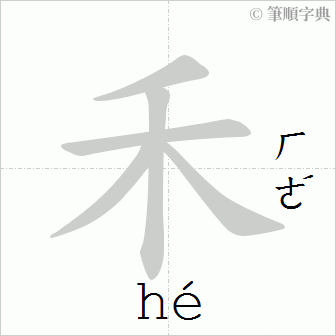 禾
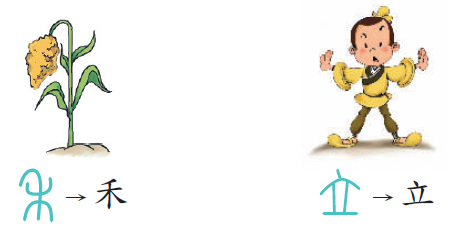 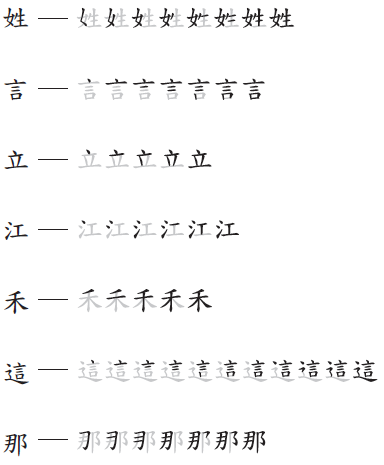 禾苗
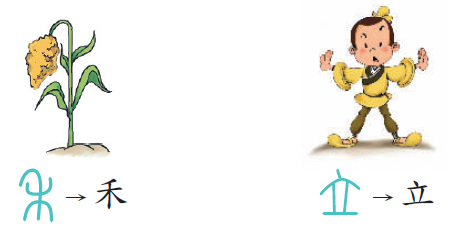 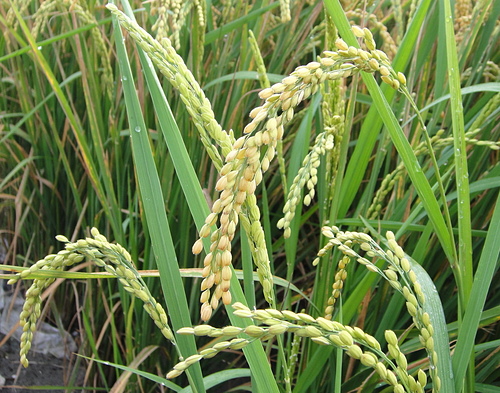 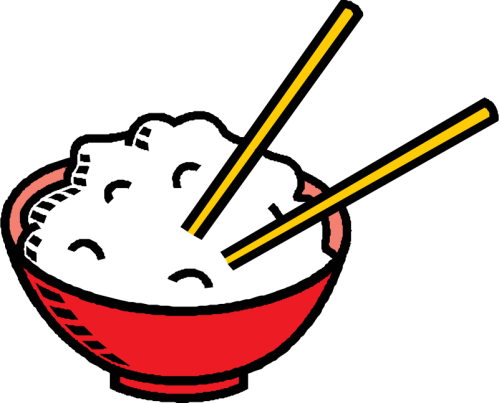 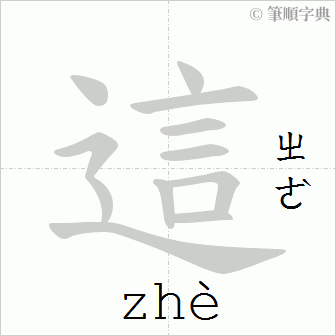 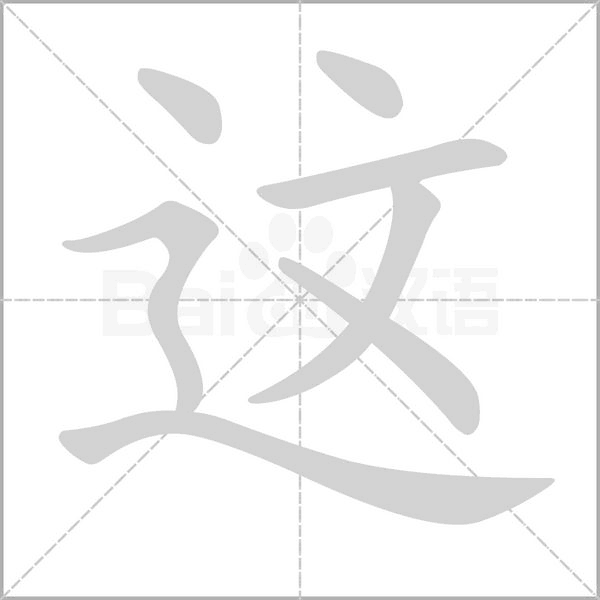 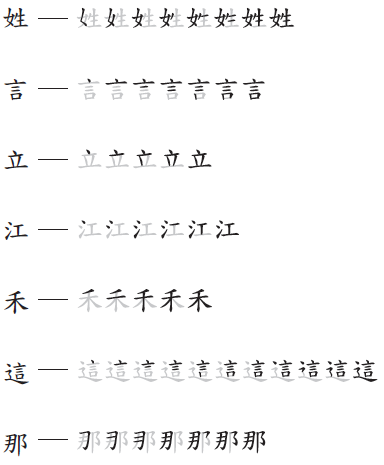 這是
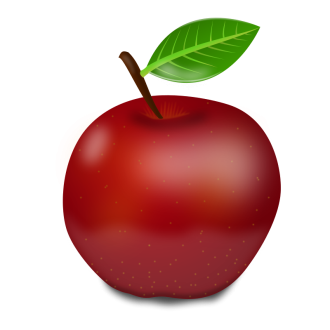 這個
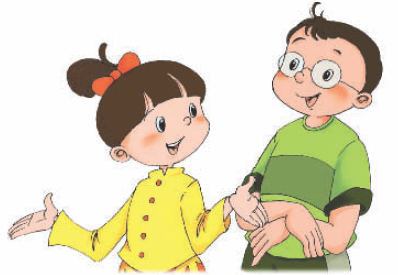 林友友
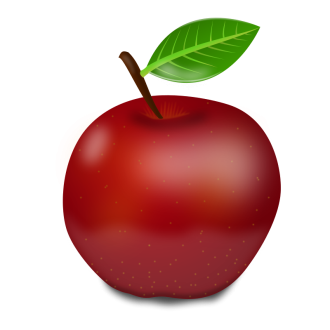 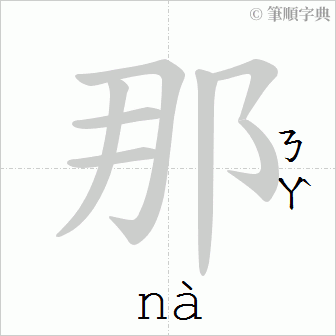 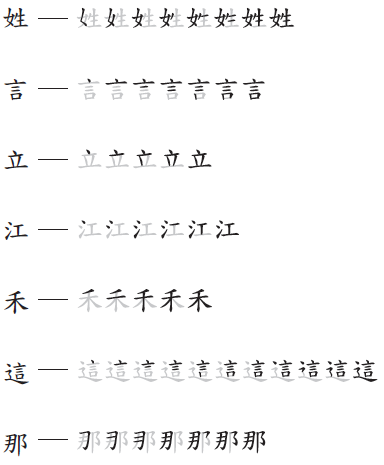 那是
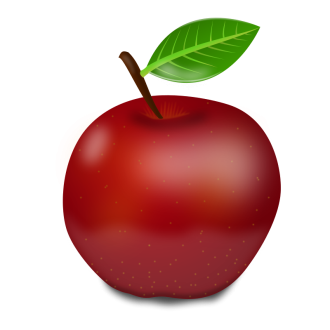 那個
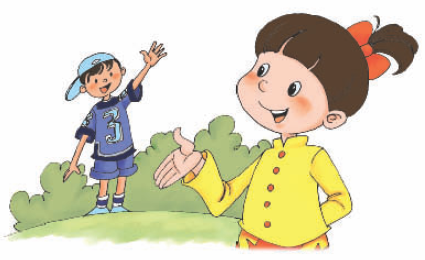 江禾中
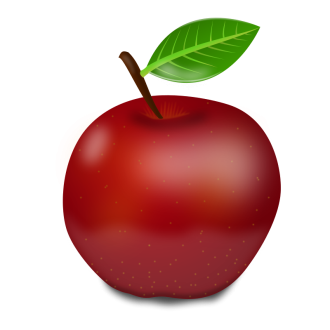 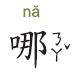 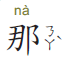 口
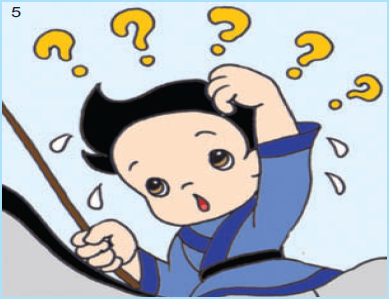 哪個?
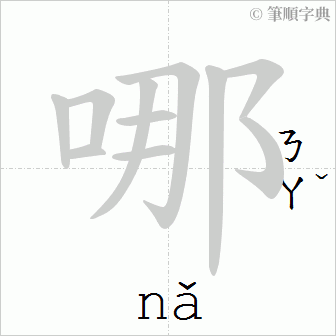 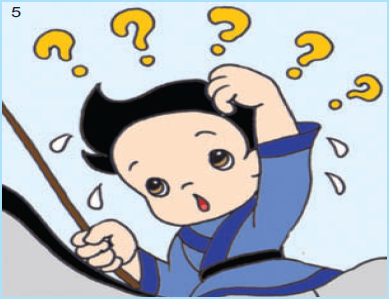 哪個?
那個
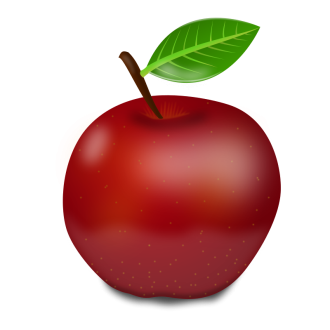 這個
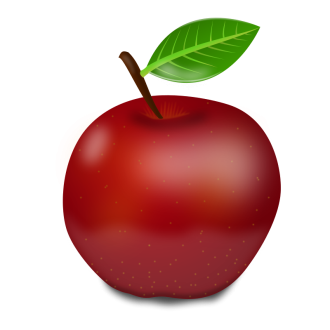 句子練習
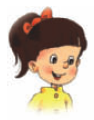 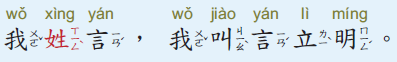 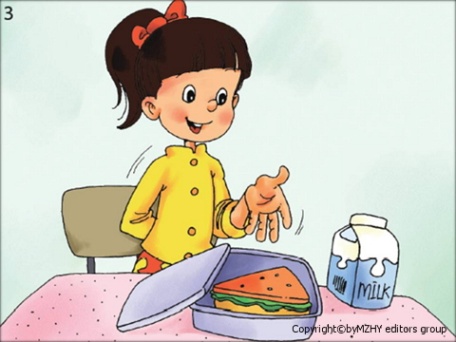 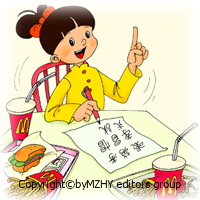 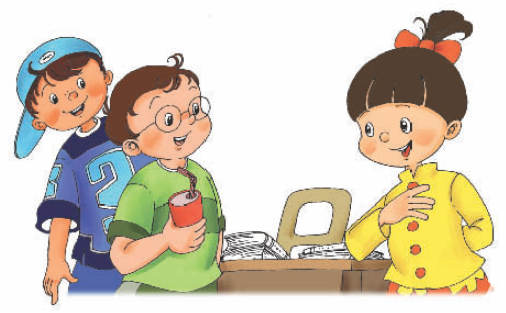 言立明
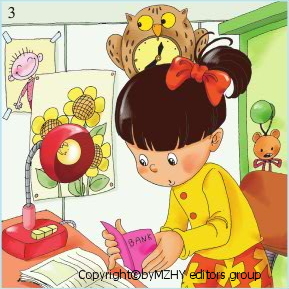 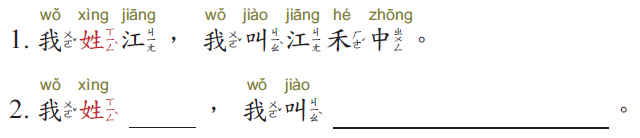 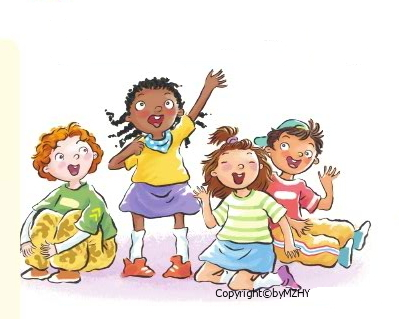 我會說
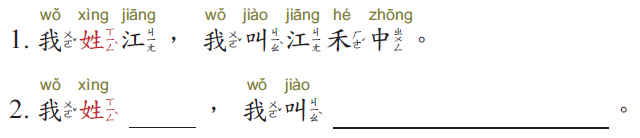 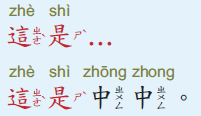 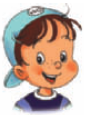 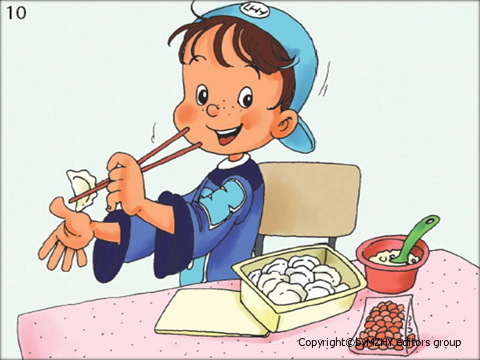 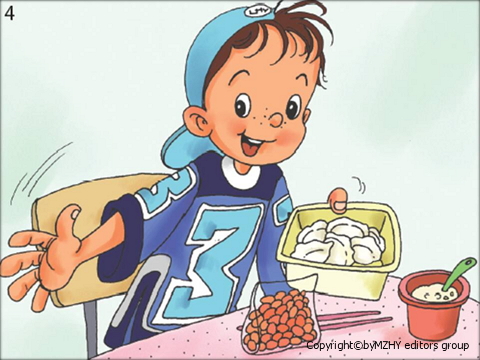 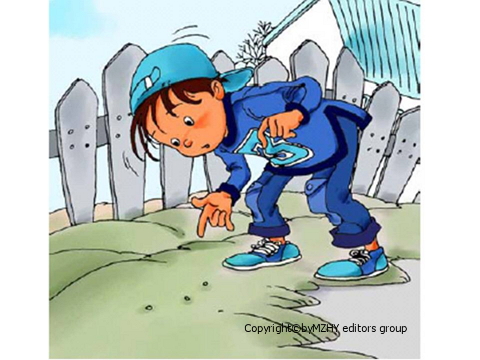 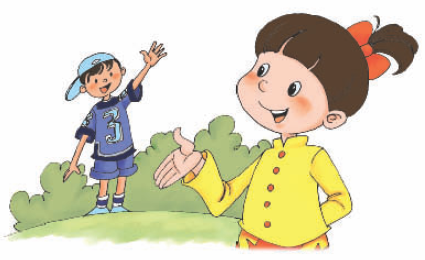 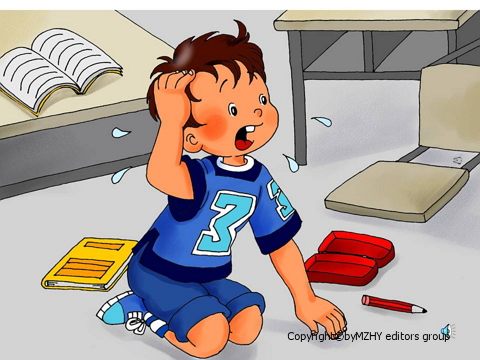 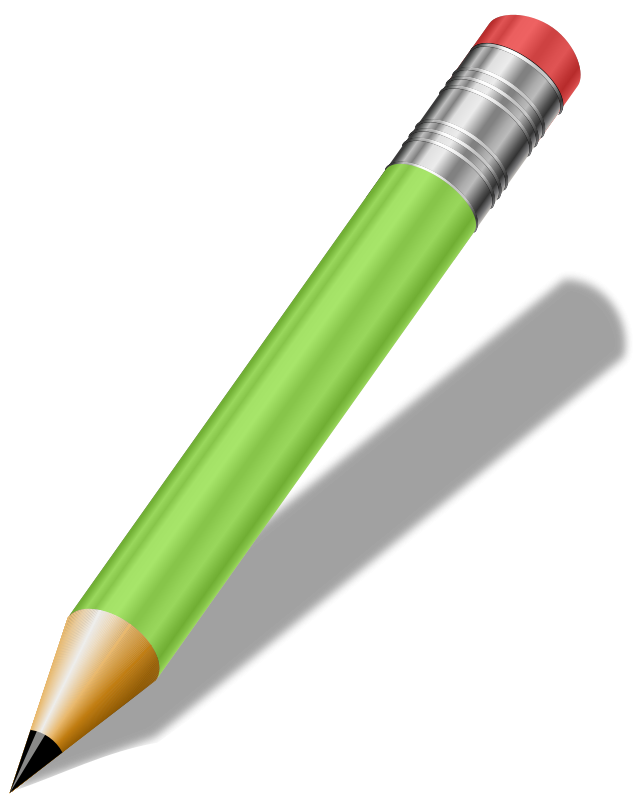 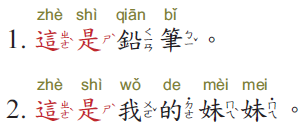 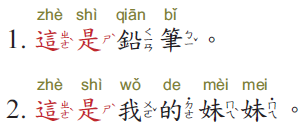 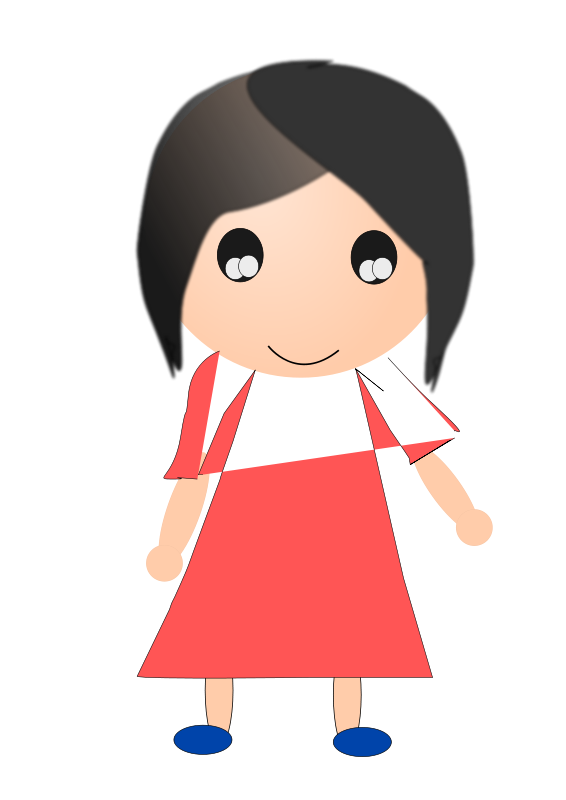 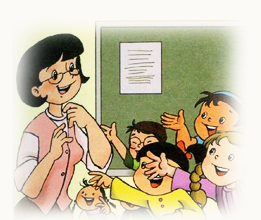 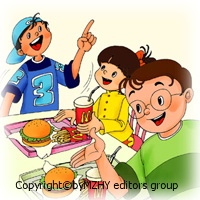 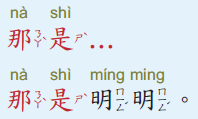 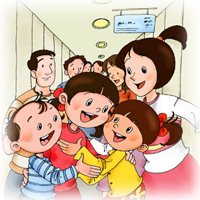 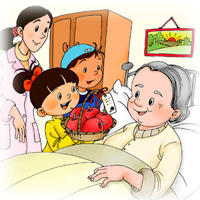 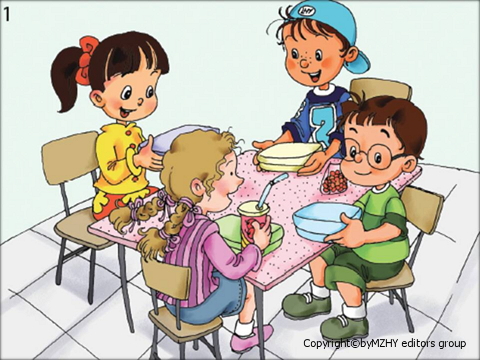 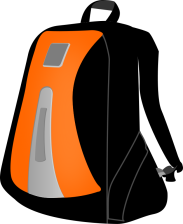 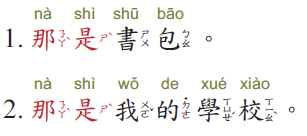 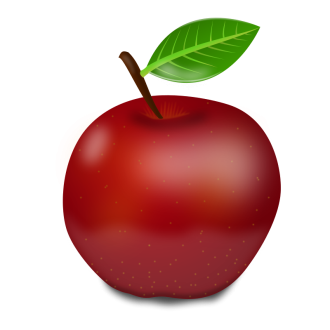 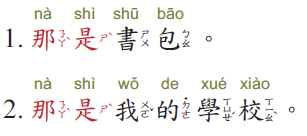 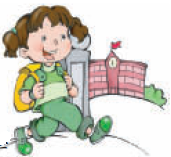 叮鈴鈴！下課了！
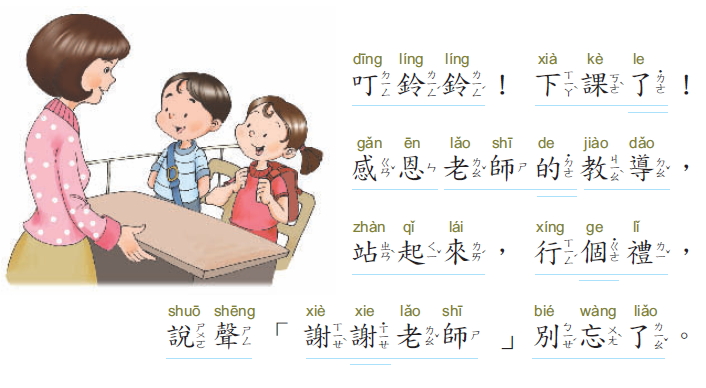 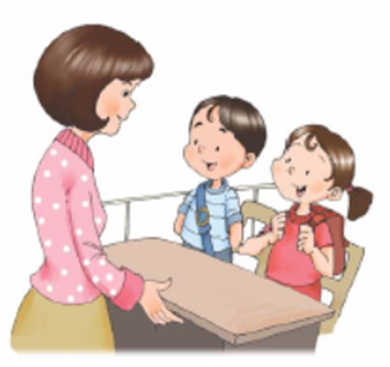